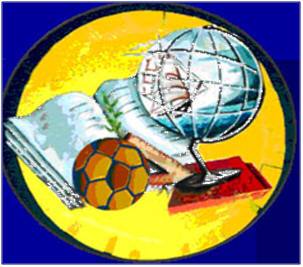 Муниципальное бюджетное общеобразовательное учреждение
Ясенковская средняя общеобразовательная школа
Бобровского муниципального района 
Воронежской области
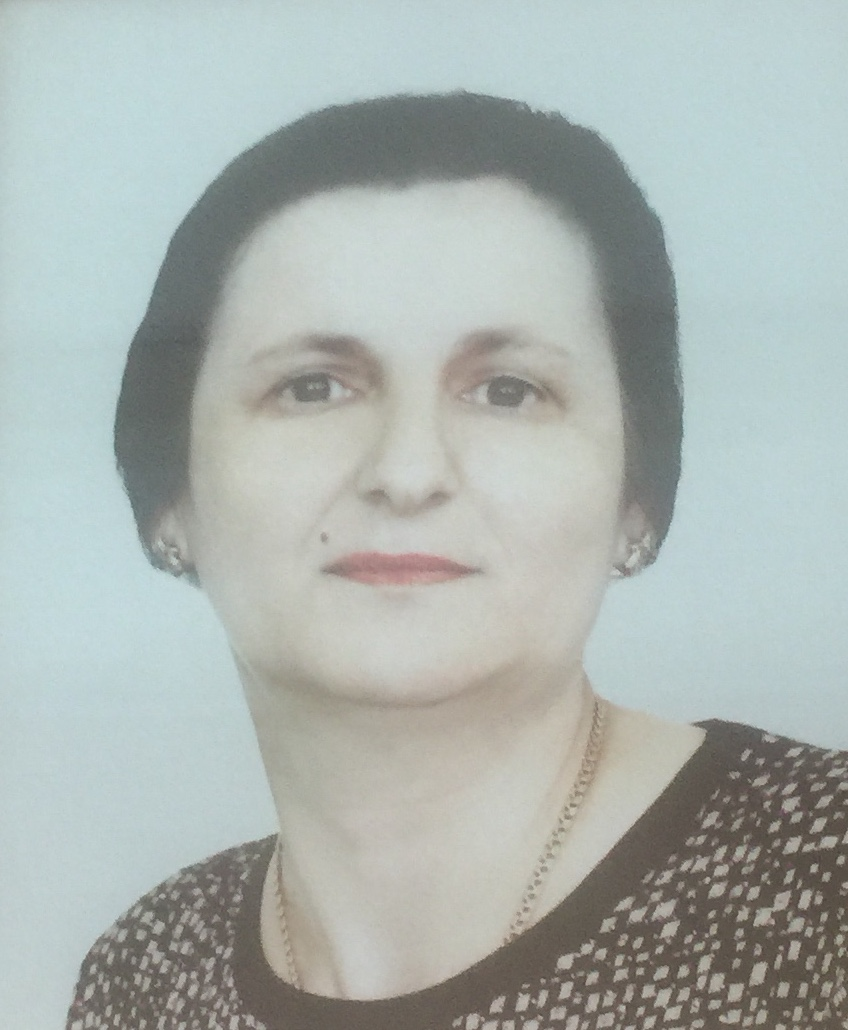 Публичная презентация
учителя истории и обществознания Высшей квалификационной категории
Гамидовой Земфиры Абдулгалимовны
Профессиональная карта
Образование: высшее
Дагестанский государственный университет 1988год
Педагогический стаж: 26 лет
Стаж работы в МБОУ Ясенковской СОШ: 23 года
Высшая квалификационная категория
Повышение квалификации: 
Государственное автономное учреждение дополнительного профессионального образования Иркутской области «Институт развития образования Иркутской области» ГАУ ДПО ИРО «Реализация ФГОС в системе инклюзивного образования обучающихся с ограниченными возможностями здоровья» 2018;
Государственное автономное учреждение дополнительного профессионального образования Иркутской области «Институт развития образования Иркутской области» ГАУ ДПО ИРО «Тьюторское сопровождение индивидуального образовательного маршрута   обучающегося в предмете и метопредмете» 2018;
Государственное учреждение дополнительного профессионального образования Воронежской области «Центр непрерывного повышения профессионального мастерства педагогических работников» по программе  «Актуальные проблемы истории России с период с 1985 по 2020гг.» 2021
[Speaker Notes: в]
Ведущая методическая тема – «Использование краеведческого материала на уроках истории с целью патриотического воспитания школьников».
Технологии, с которыми работаю:
Проектные
Информационные
Интегрированные
Моделирующие
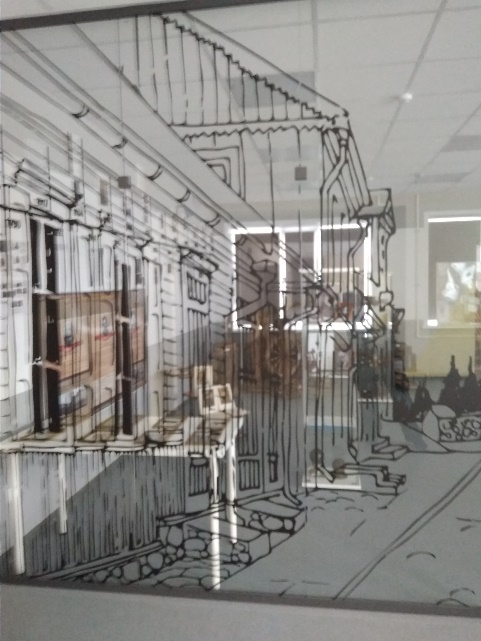 «Лента времени»
Участие в конференциях, открытых уроках;
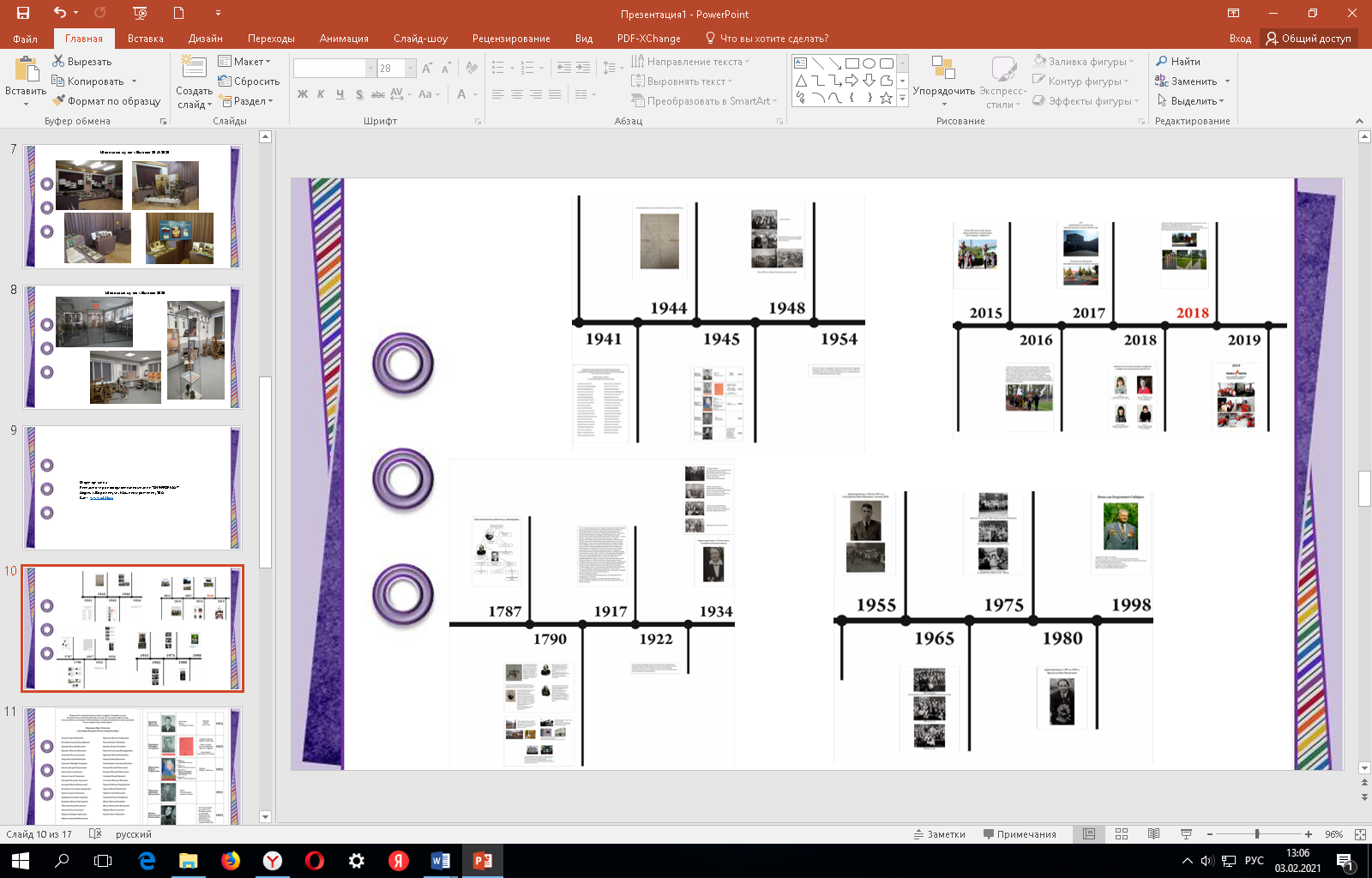 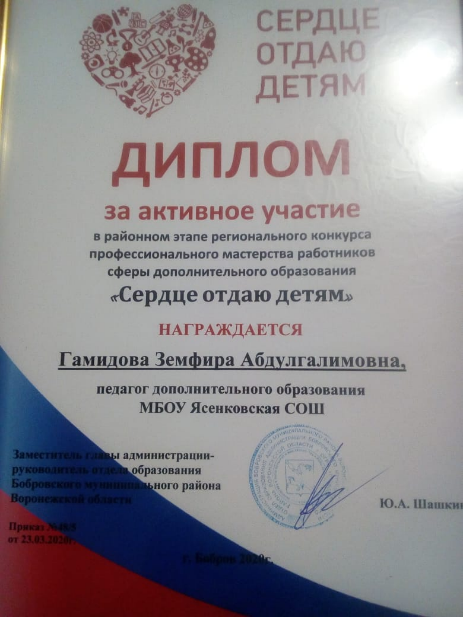 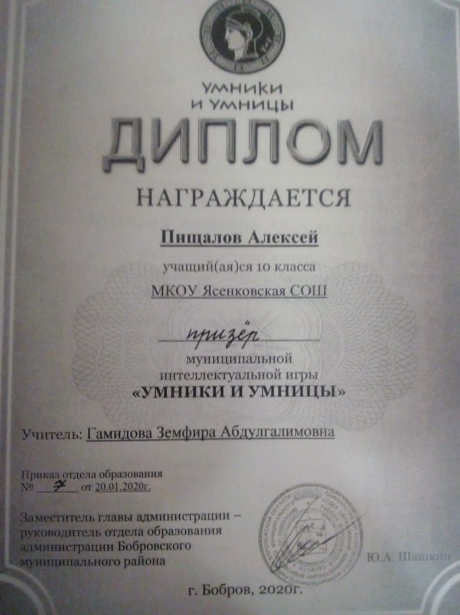 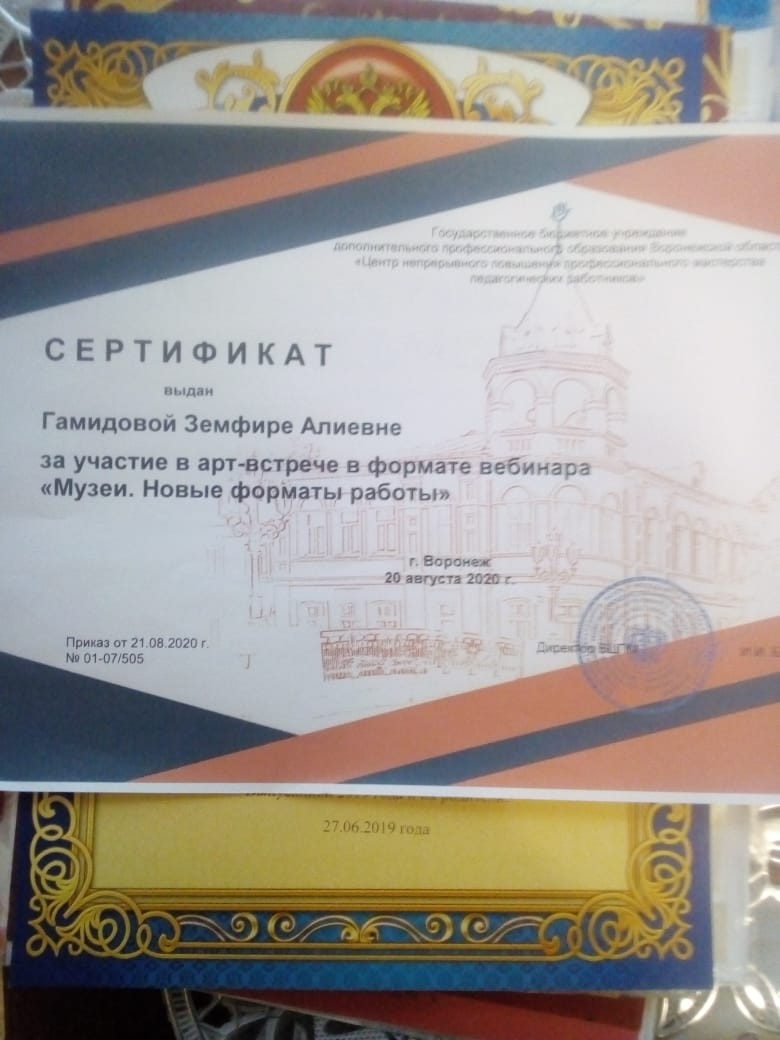 Страница на школьном веб-сайте, адрес: http://yasenkovskaya.shkola.hc.ru/muzei.html
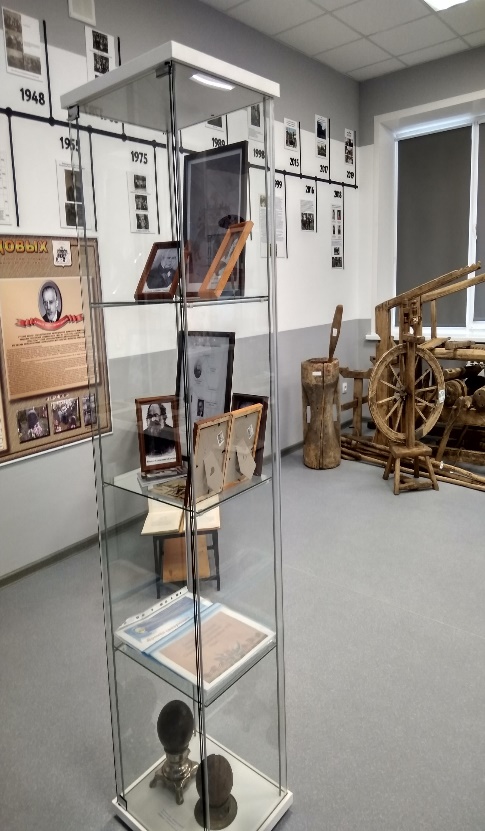 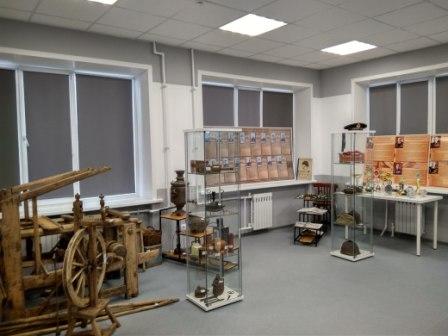 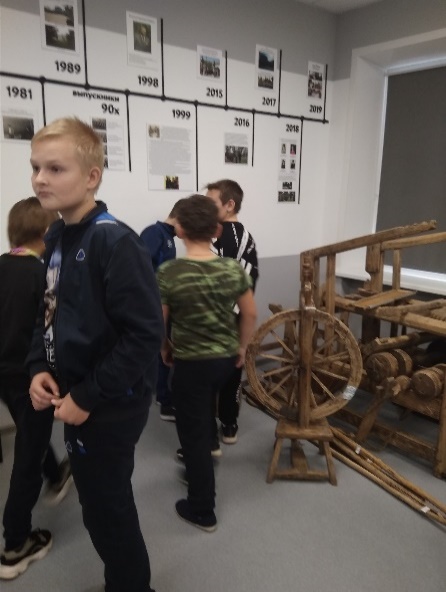 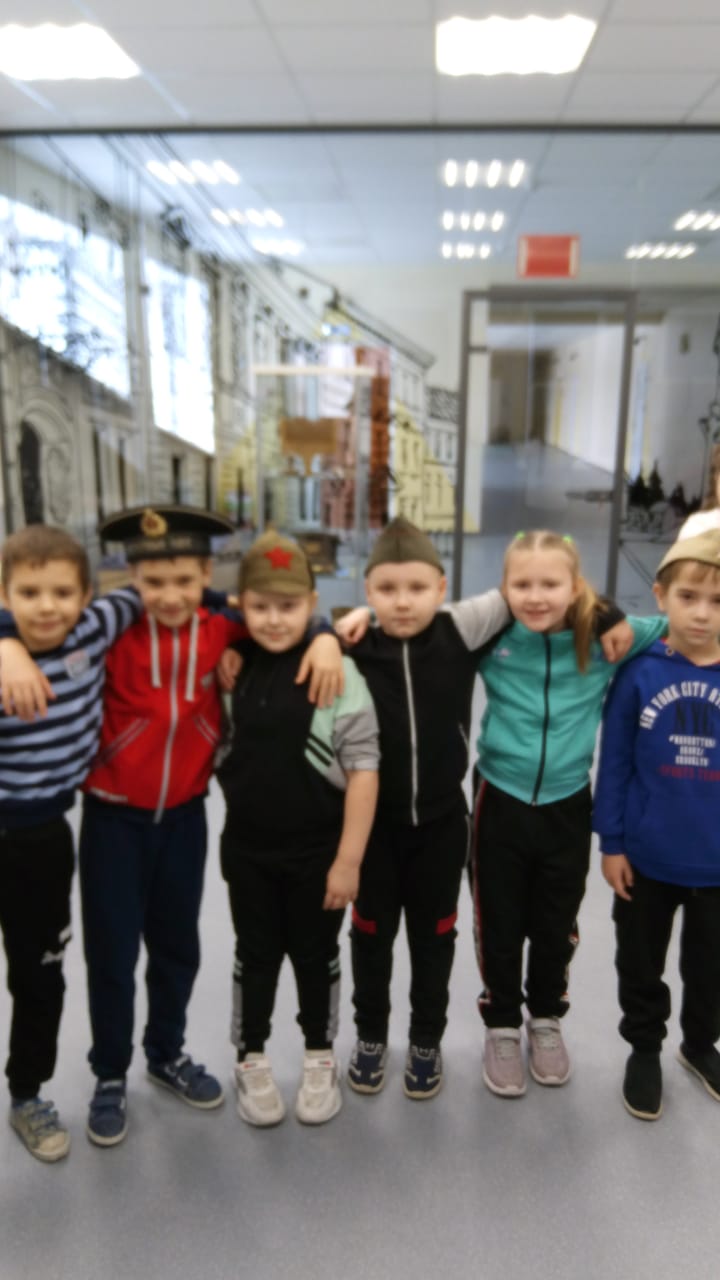 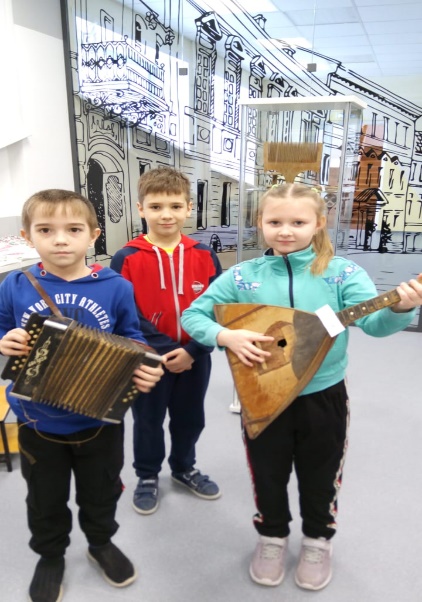 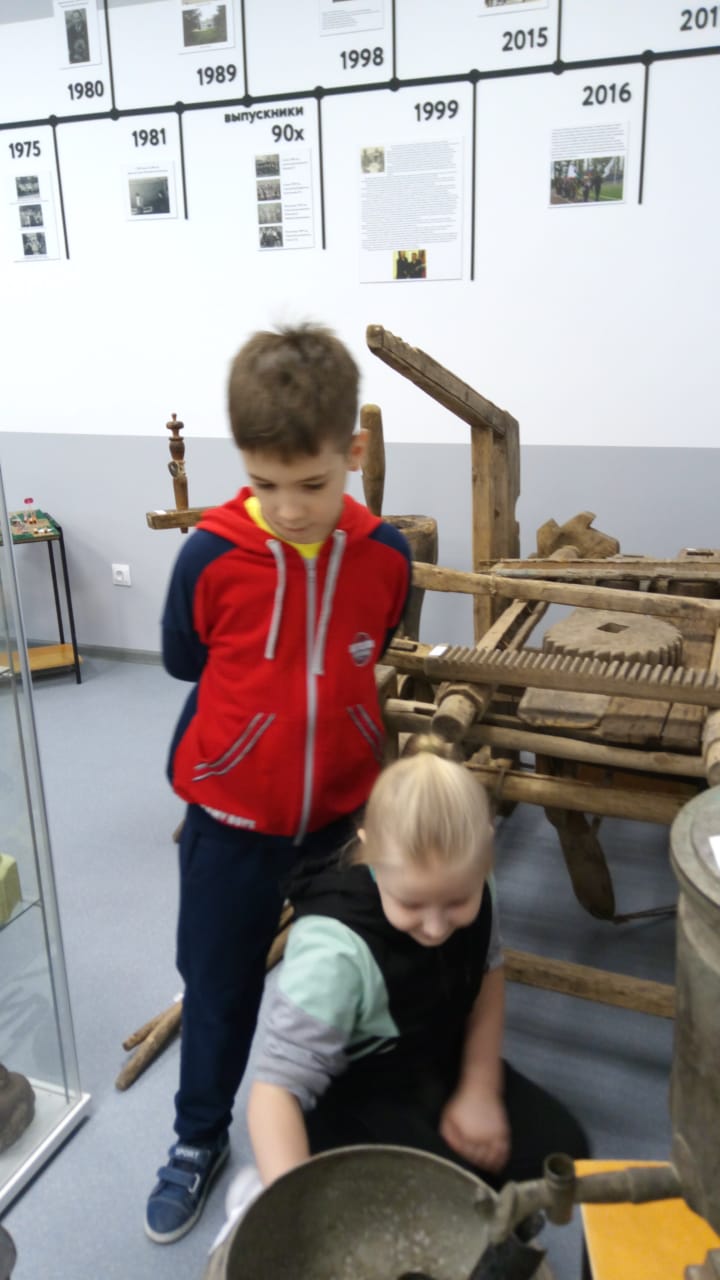 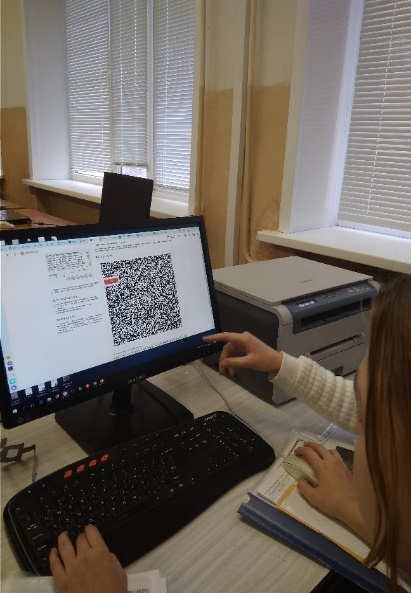 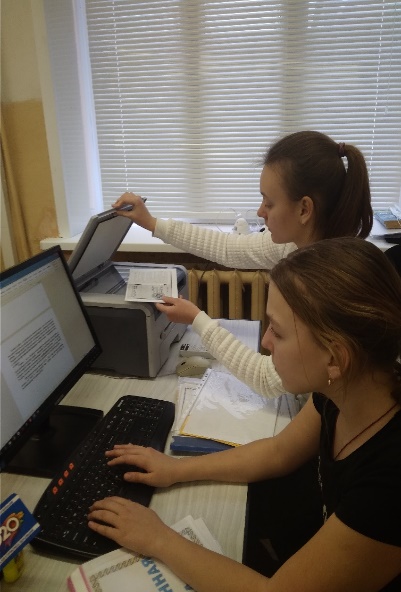 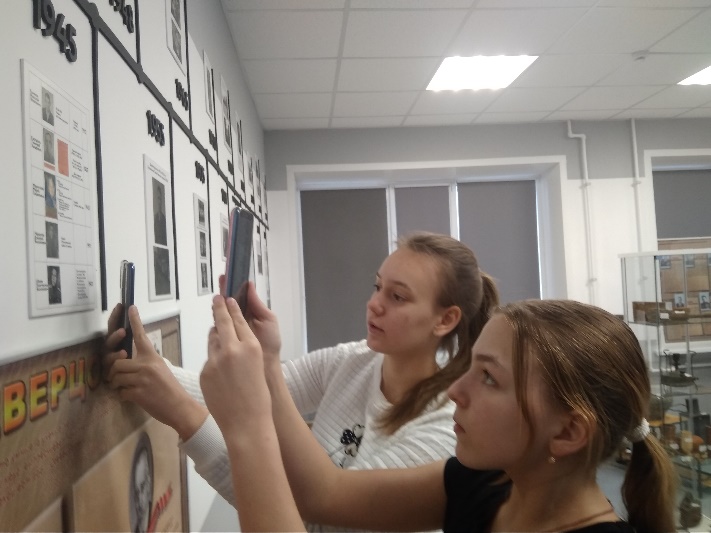 Достижения учащихся в конкурсах
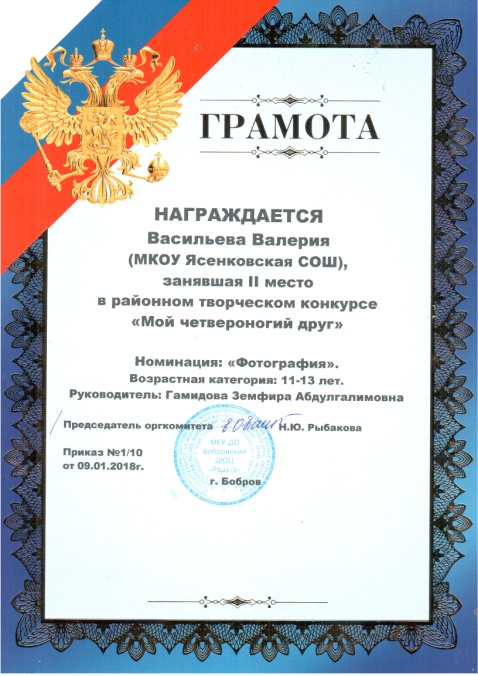 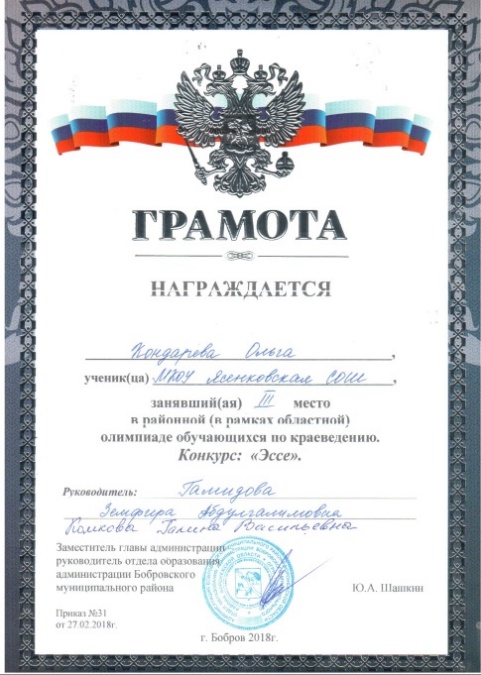 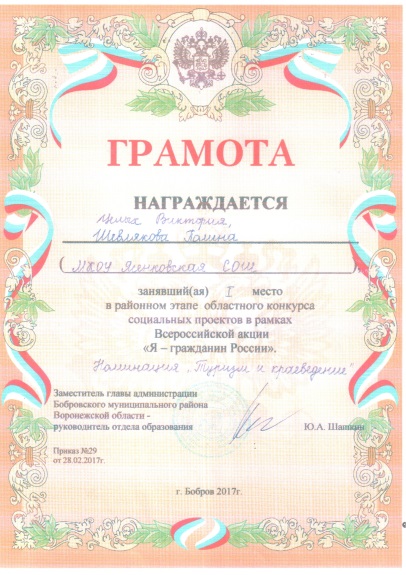 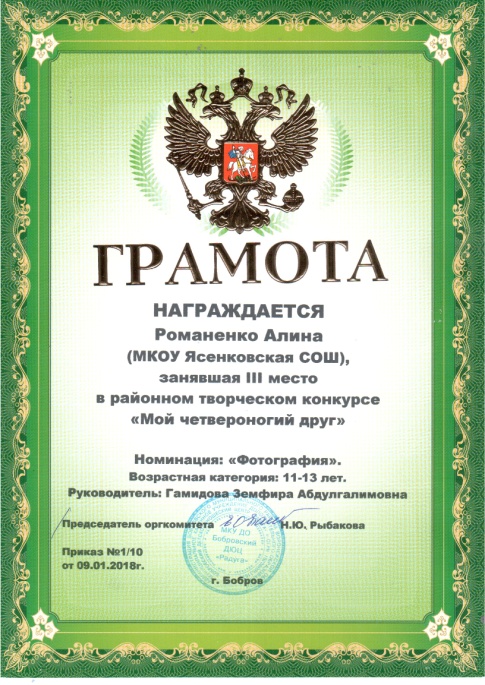 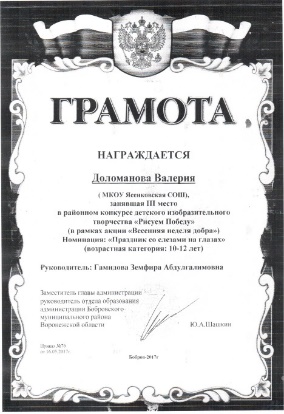 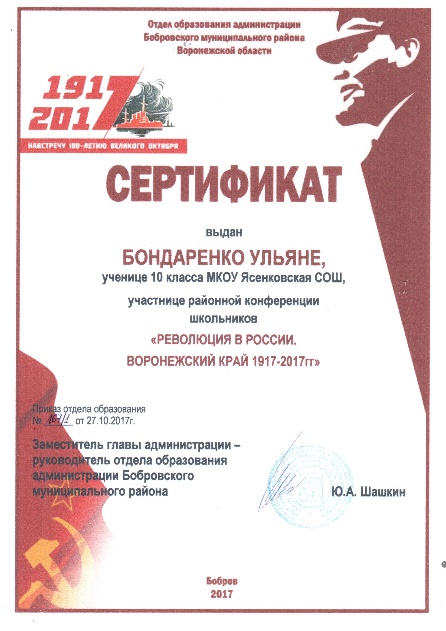 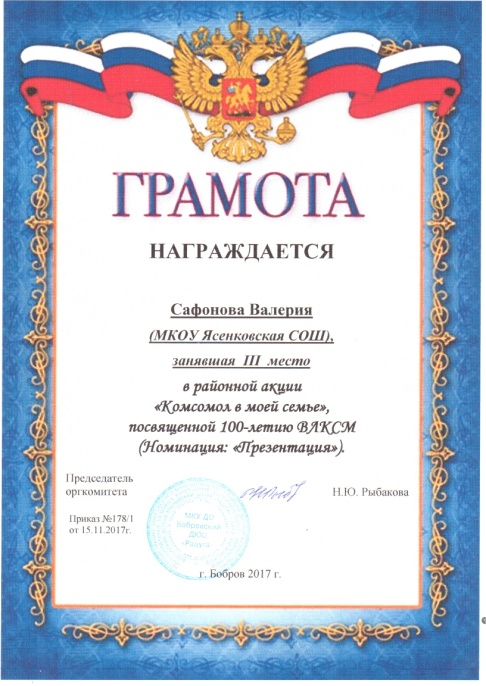 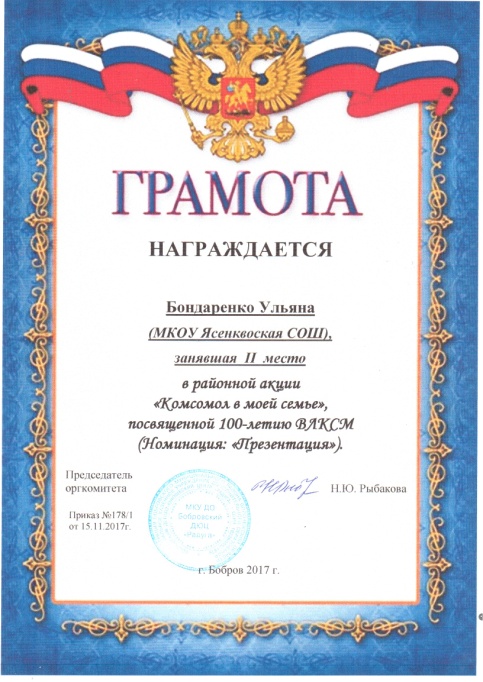 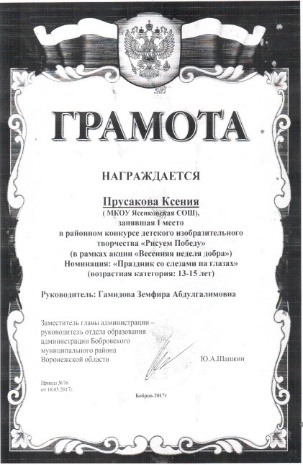 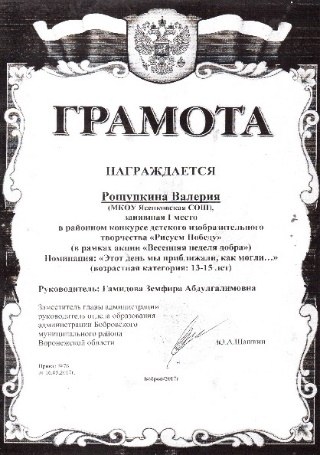 Результаты применения ведущей технологии
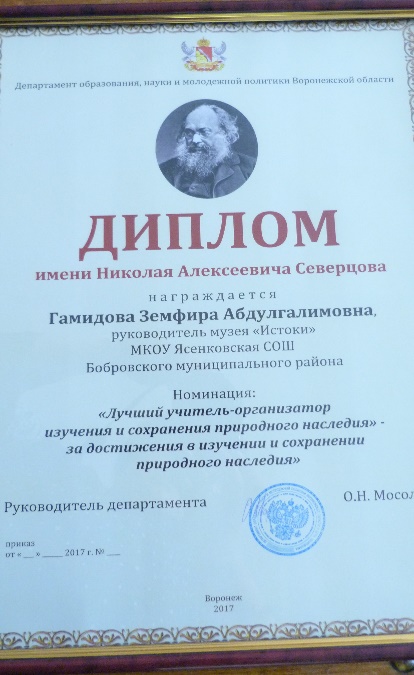 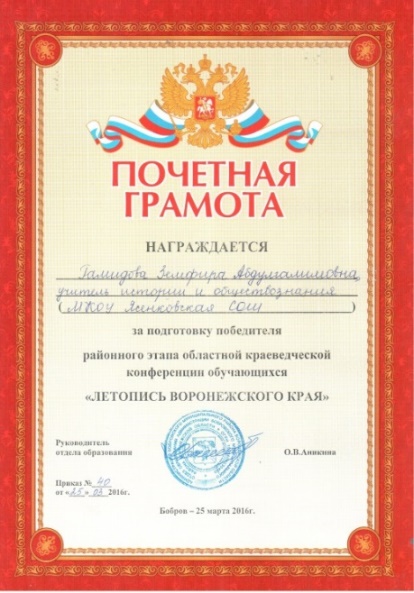 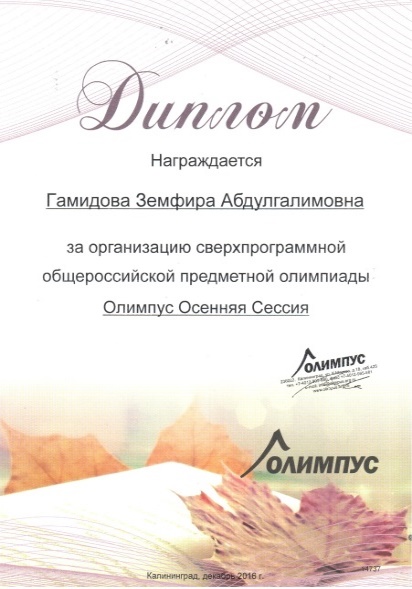 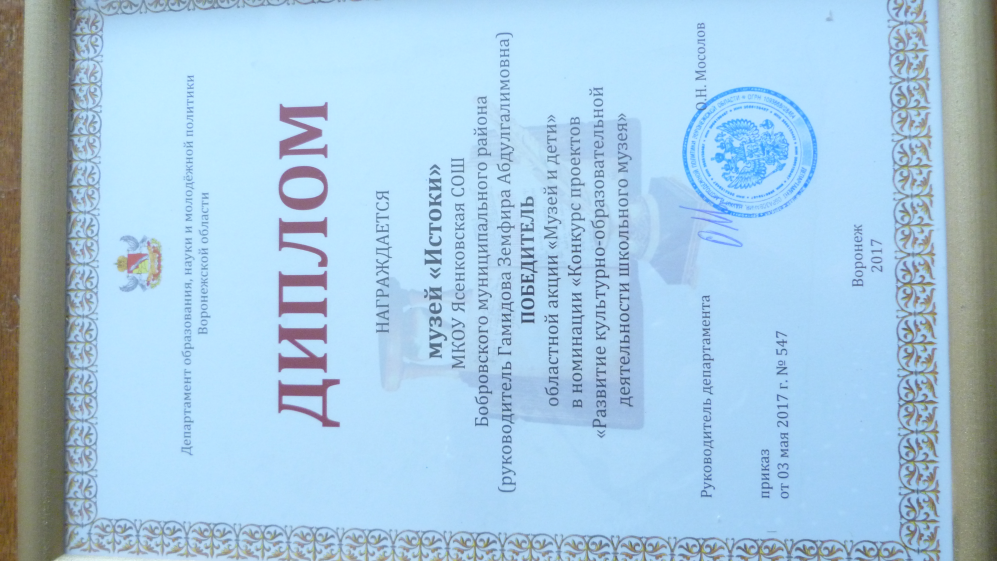 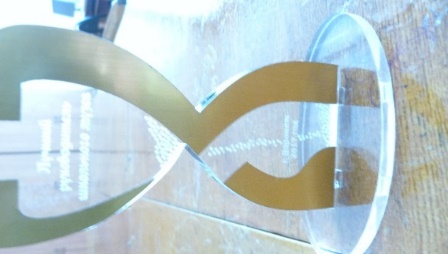 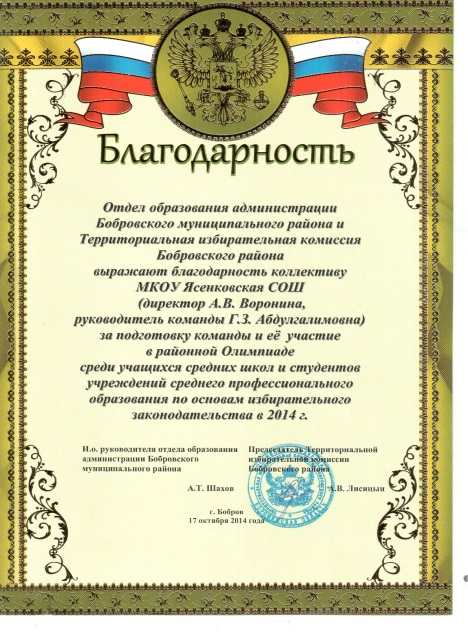 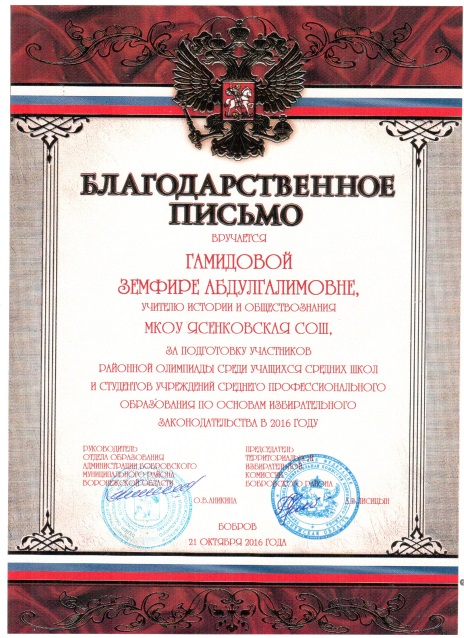 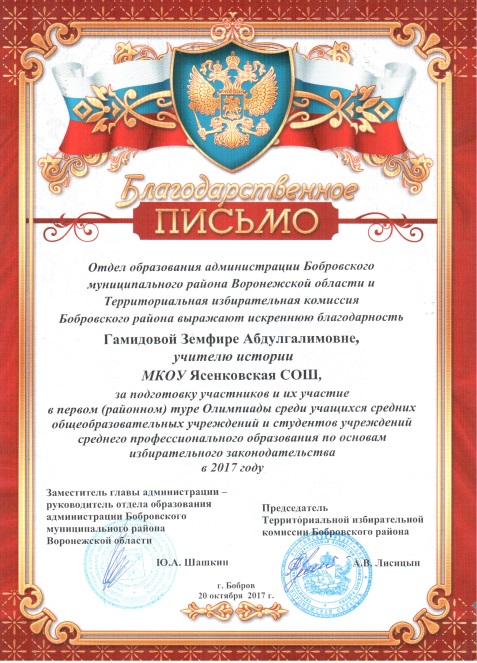 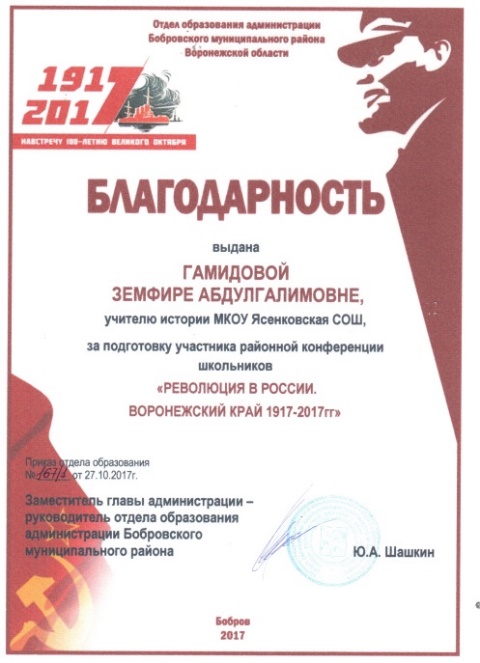 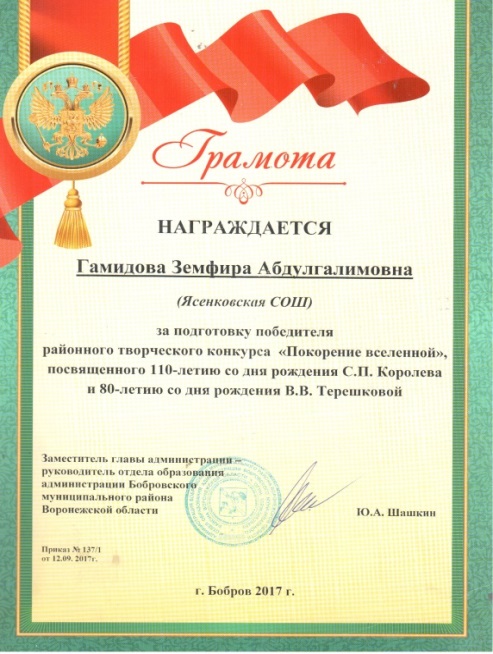 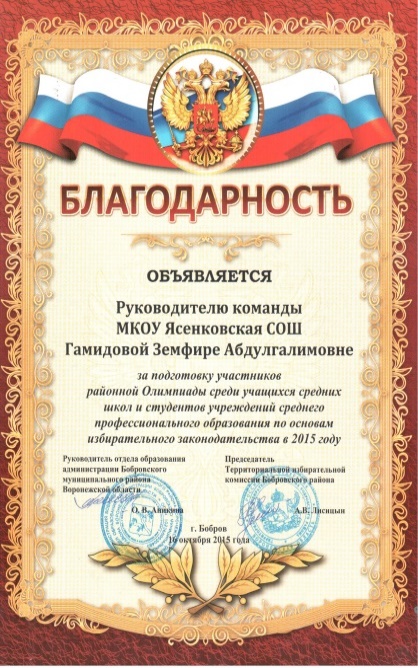 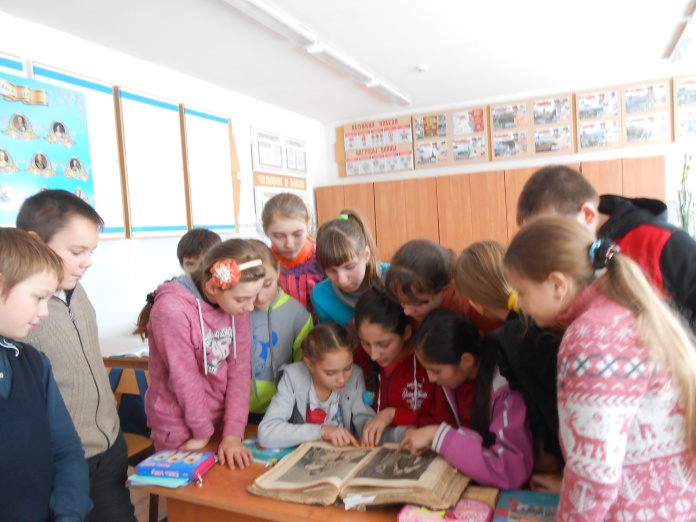 Музей «Истоки»
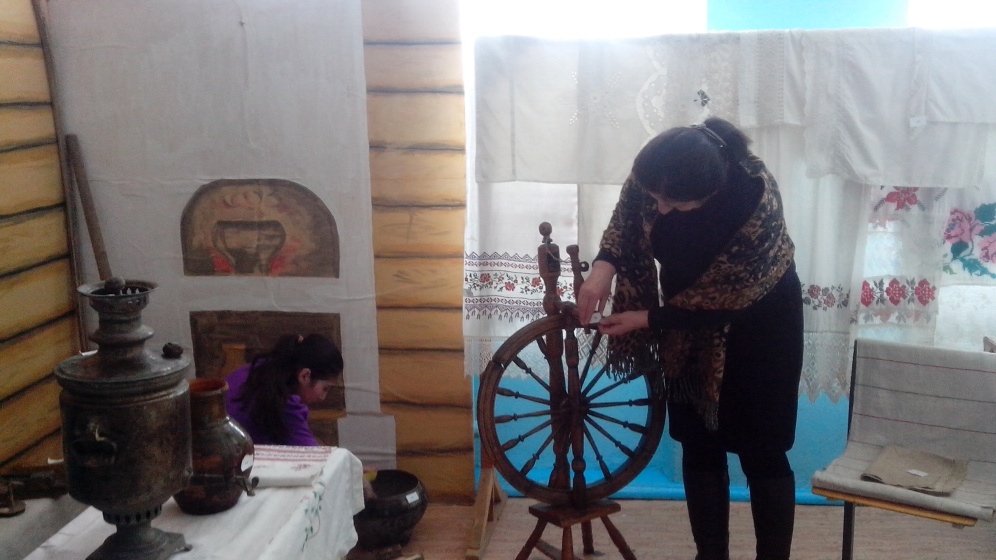 Фото 3. Изучение экспоната
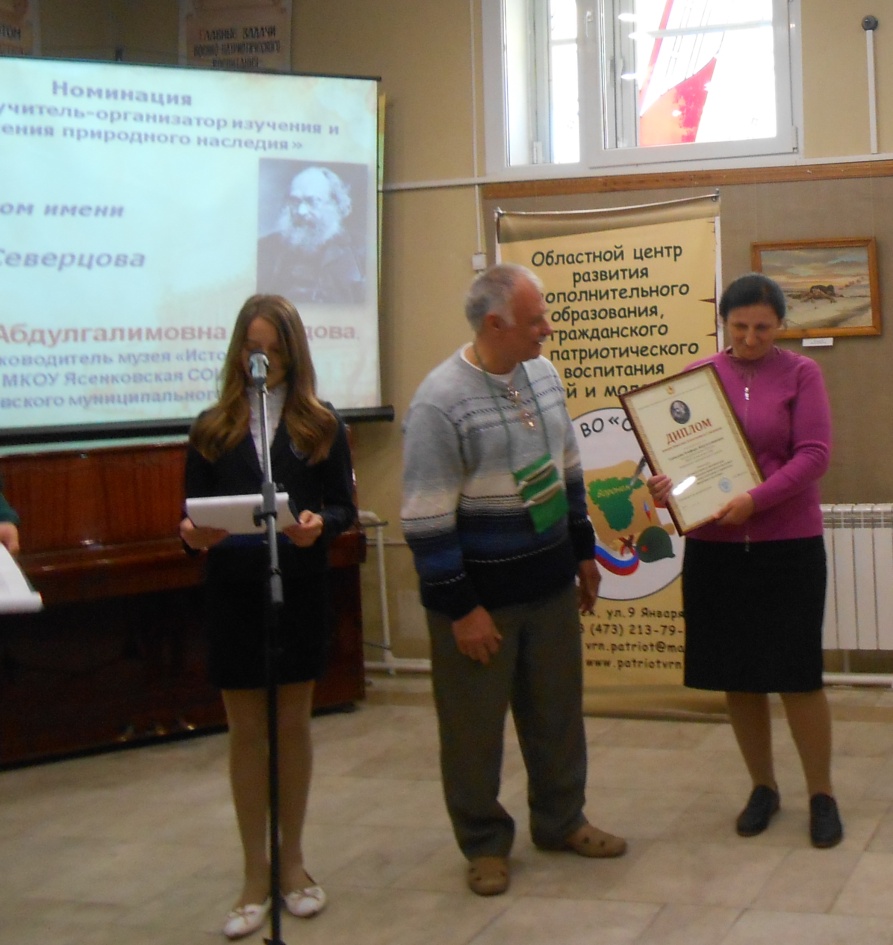 Фото 1. Подготовка выставки
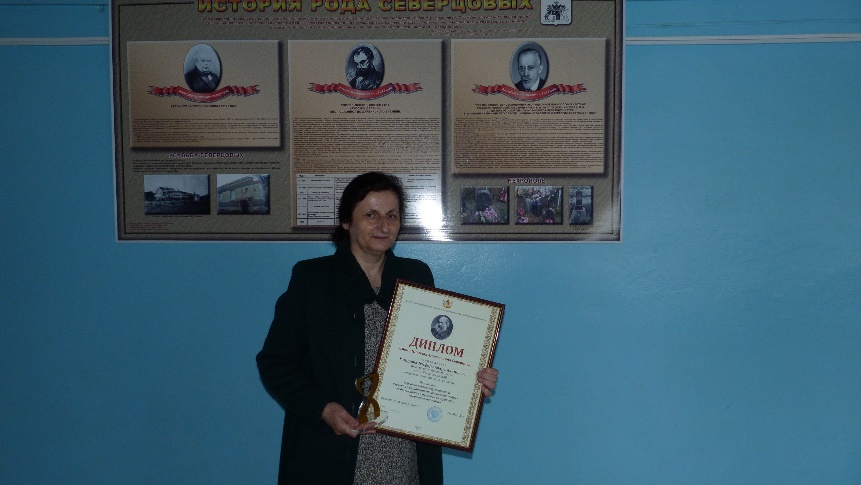 Фото 4. Вручение диплома им. Н.А. Северцова
Фото 2. Победитель областной акции «Музей и дети»